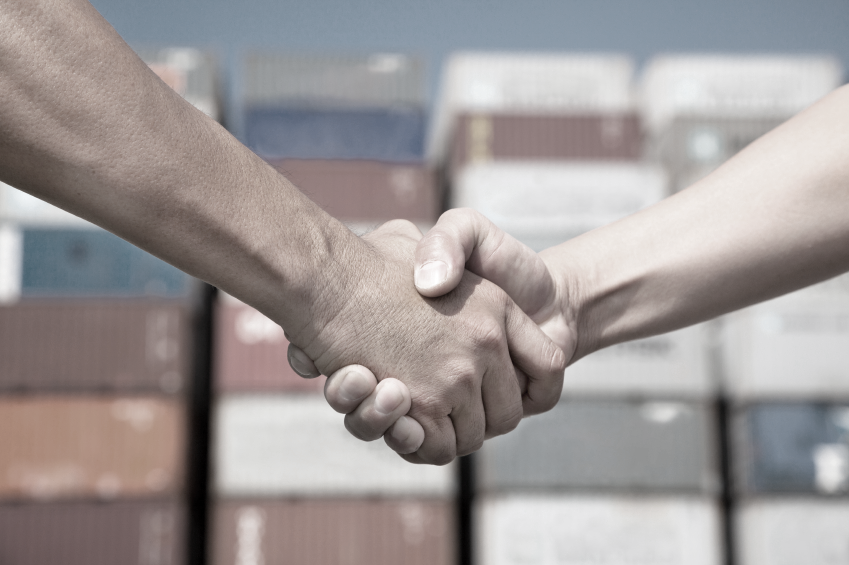 Transatlantic Trade and Investment Partnership (TTIP):A U.S. Perspective
Prepared by the Trans-Atlantic Business Council
The U.S.-EU Economic Relationship: Key Facts
3.8 million EU foreign affiliate jobs in the U.S.
4.2 million U.S. foreign affiliate jobs in the EU
Trade volume/day
$2.7 billion
62% of total 2011 FDI in the U.S. came from the EU
50% of total 2011 U.S. FDI outflows were directed to the EU
Source:  BEA; Hamilton, Daniel S., and Joseph P. Quinlan, The 
Transatlantic Economy 2014. Center for Transatlantic Relations, 2014.
Prepared by the Trans-Atlantic Business Council (TABC)
The U.S.-EU Economic Relationship:  A Comparison of Potential Free Trade Agreements
Prepared by the Trans-Atlantic Business Council (TABC)
[Speaker Notes: As you can see from this chart, the Transatlantic FTA, or TTIP, represents the largest populations and economies as compared to TPP as NAFTA]
Why TTIP?
Jobs and Growth
Stimulate greater economic and job growth with improved access to both markets, greater regulatory cooperation
Third Countries
Develop globally relevant principles to motivate strengthening of international rules on issues such as state-owned enterprises, intellectual property rights, export restrictions on raw materials, localization requirements, and competition policy
Geostrategic
Strengthen the geopolitical relationship between the EU and U.S.
Prepared by the Trans-Atlantic Business Council (TABC)
TTIP: Potential Gains for SMEs
Tariffs:  Removal of tariffs in sectors where they are still relatively high could allow SMEs to sell their products across the Atlantic for the first time.
Regulatory Issues and Non-Tariff Barriers: Compliance with “behind the border” barriers can be resource intensive and disproportionately affect SMEs.
E-Commerce:  Provisions that promote the duty-free treatment of digital products and consumer access to services and applications of their choice on the internet can help SME retailers and service providers thrive in the online marketplace.
Services:  Smaller service providers would benefit from the improved legal certainty and new market access
Source: EU/U.S. Joint Document titled:  “TTIP:  The Opportunities for Small and Medium-Sized Enterprises”
Prepared by the Trans-Atlantic Business Council (TABC)
[Speaker Notes: 99% of European and U.S. companies are SMEs. In the EU, SMEs provide two-thirds of all private sector jobs and have provided for 85% of net new jobs between 2002 and 2010.  In the U.S., SMEs have provided over half of all jobs and two-thirds of net new jobs in recent  decades]
TTIP: Potential Gains for SMEs
Intellectual Property Rights (IPR):  TTIP will reaffirm a shared commitment to strong IPR protection and enforcement which SMEs need as they are often highly vulnerable to infringement. 
Government Procurement (GP): Improved transparency of and access to GP markets benefits SMEs. 
Customs/Trade Facilitation: Lower costs, more transparency, and less red tape at borders make it easier for SMEs to participate in transatlantic trade .
Gains Through Value Chains:  SMEs who are not yet exporting outside of their home market directly would still benefit from TTIP by selling intermediate goods and services to companies that do trade across the Atlantic.
Source: EU/U.S. Joint Document titled:  “TTIP:  The Opportunities for Small and Medium-Sized Enterprises”
Prepared by the Trans-Atlantic Business Council (TABC)
TTIP Negotiating Groups:
Rules of Origin
Sanitary and Phytosanitary (SPS) Measures
Sectoral Annexes
Pharmaceuticals
Automobiles
Cosmetics
Medical Devices
Chemicals
Machinery and Electronics
Services
Small and Medium-Sized Enterprises
Sate-Owned Enterprises
Technical Barriers to Trade (TBT)
Textiles
Trade Remedies
Agriculture
Competition
Cross Border Data Flow 
Customs / Trade Facilitation
Electronic Commerce and Telecommunications 
Energy and Raw Materials
Environment
Financial Services
Government Procurement
Intellectual Property Rights (IPR)
Innovation
Investment / ISDS
Labor Mobility
Legal / Institutional Issues
Localization Barriers
Market Access
Regulatory Cooperation
Prepared by the Trans-Atlantic Business Council (TABC)
TTIP: Challenges
Controversial Issues: 
Investor State Dispute Settlement (ISDS)
Data Privacy / NSA
Cross Border Data Flows and Server Localization
Food Safety
Geographical Indications (GIs)
Financial Services
Public Procurement
Intellectual Property Rights (IPR)
Energy 
Transparency 
Relation to Trans-Pacific Partnership (TPP)
Distrust of Governments and Big Business
Prepared by the Trans-Atlantic Business Council (TABC)